Fluids, Density and upthrust
Fluid: is any substance that can flow.

Can be : - gases
	    - liquids
	    - small solid particles 		(hourglass sand)
Fluids
Gases
Liquids
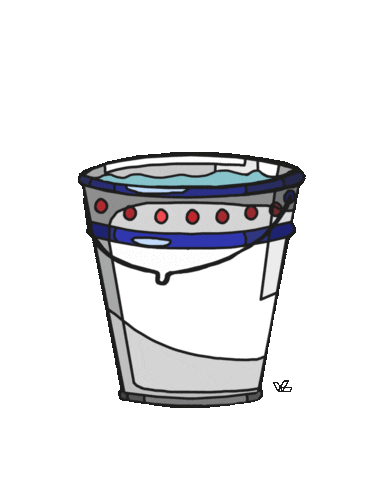 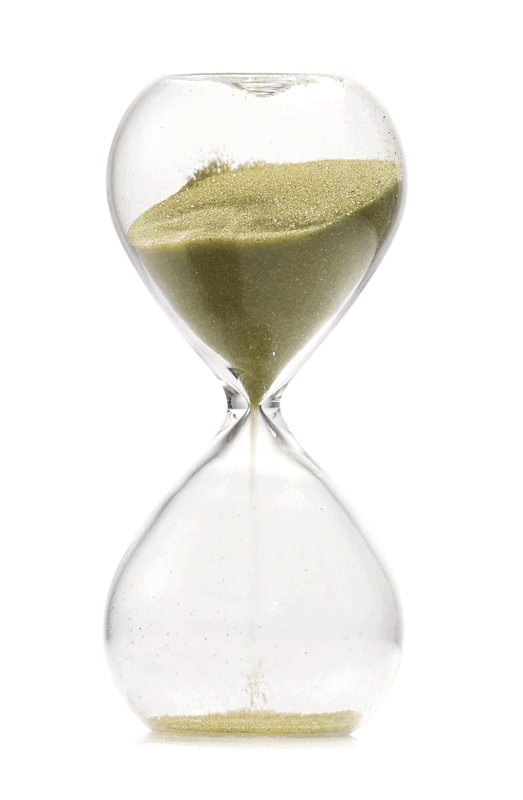 Fluids, Density and upthrust
m
ρ
v
Density in kg/m³ = Density in g/cm³× 1,000
[Speaker Notes: Ex 8g/cm³×1,000=8,000kg/m³

0.854 g / cm³  = 854 kg / m³]
Fluids, Density and upthrust
Example: a tank holding a liquid has a mass of 9300 kg, the tank is 3m high, 2m long and 1.5 m wide, calculate its density.
[Speaker Notes: 1033.3 kg/m3]
Fluids, Density and upthrust
Exercise: calculate the mass of a tank holding a liquid, the tank is 0.6m high, 0.8 m long and 0.5 m wide, its density is known to be 2300 kg/m³
[Speaker Notes: 0.24 m³
552 kg]
Fluids, Density and upthrust
Behaviour of gases and liquids at temperature:

At higher temperatures:
	Density of gases decrease (due to volume expansion)
	Density of liquids decrease (due to volume expansion)
Fluids, Density and upthrust
Behaviour of gases and liquids at temperature:
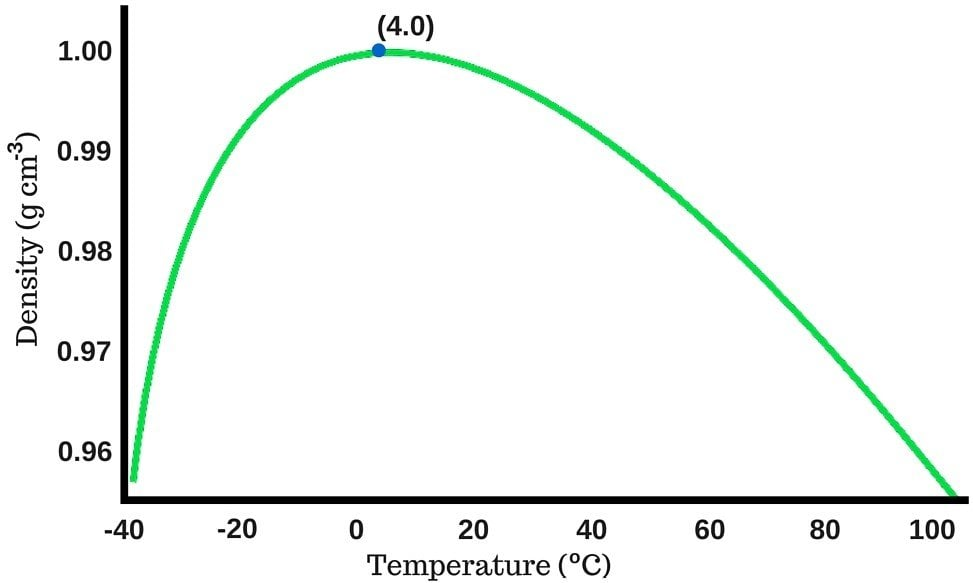 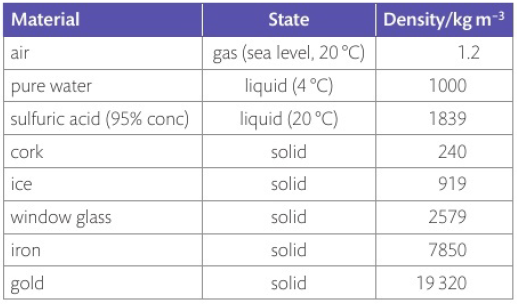 Behavior of water density at different temperatures
Page 60
Fluids, Density and upthrust
Archimedes principle
the upward buoyant force on a body immersed in a fluid is equal to the weight of the displaced fluid
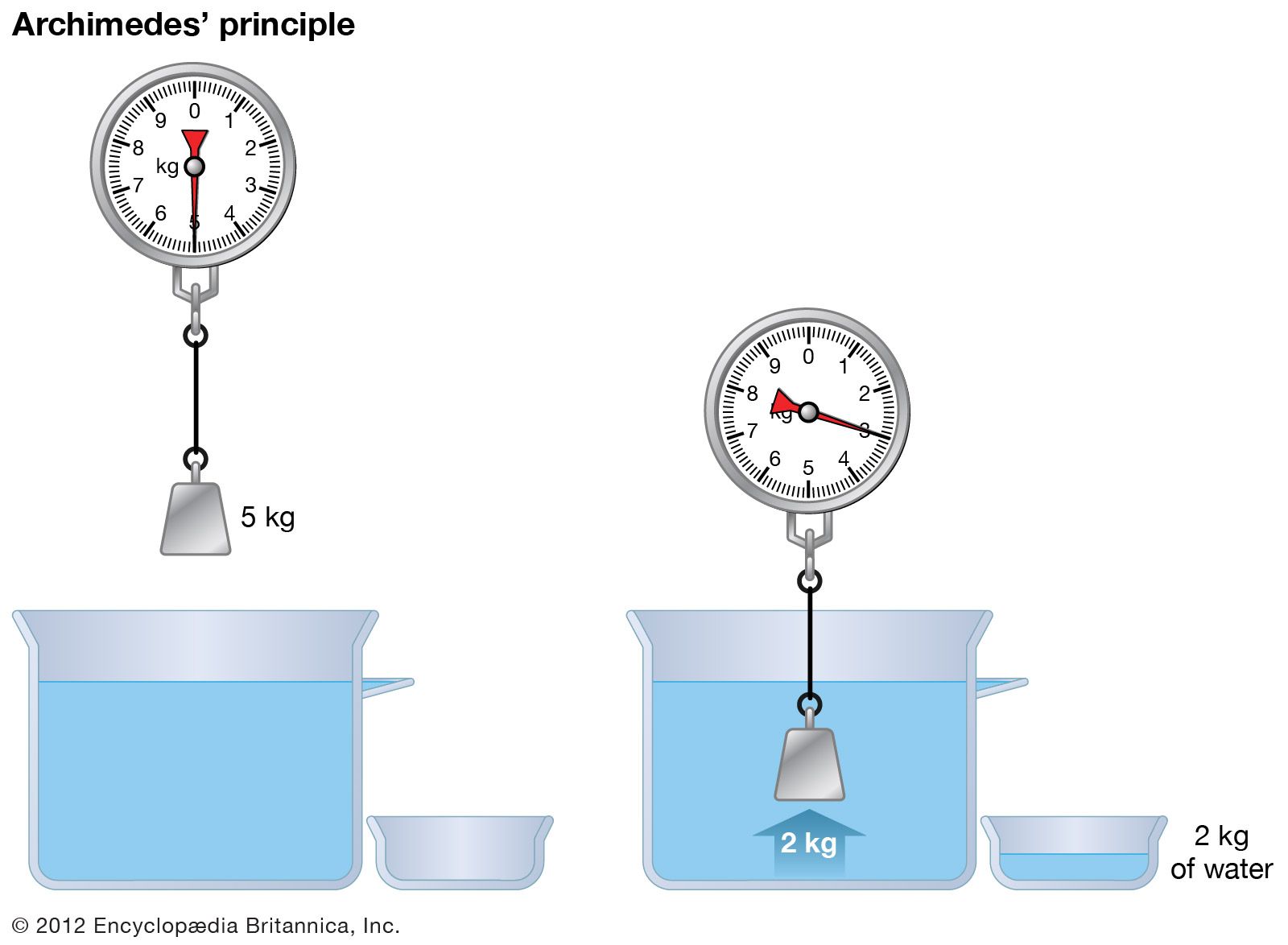 Fluids, Density and upthrust
Upthrust: is the upwards force experienced by a submerged object in a fluid.


The lost weight of the submerged object is equal to the weight of displaced liquid
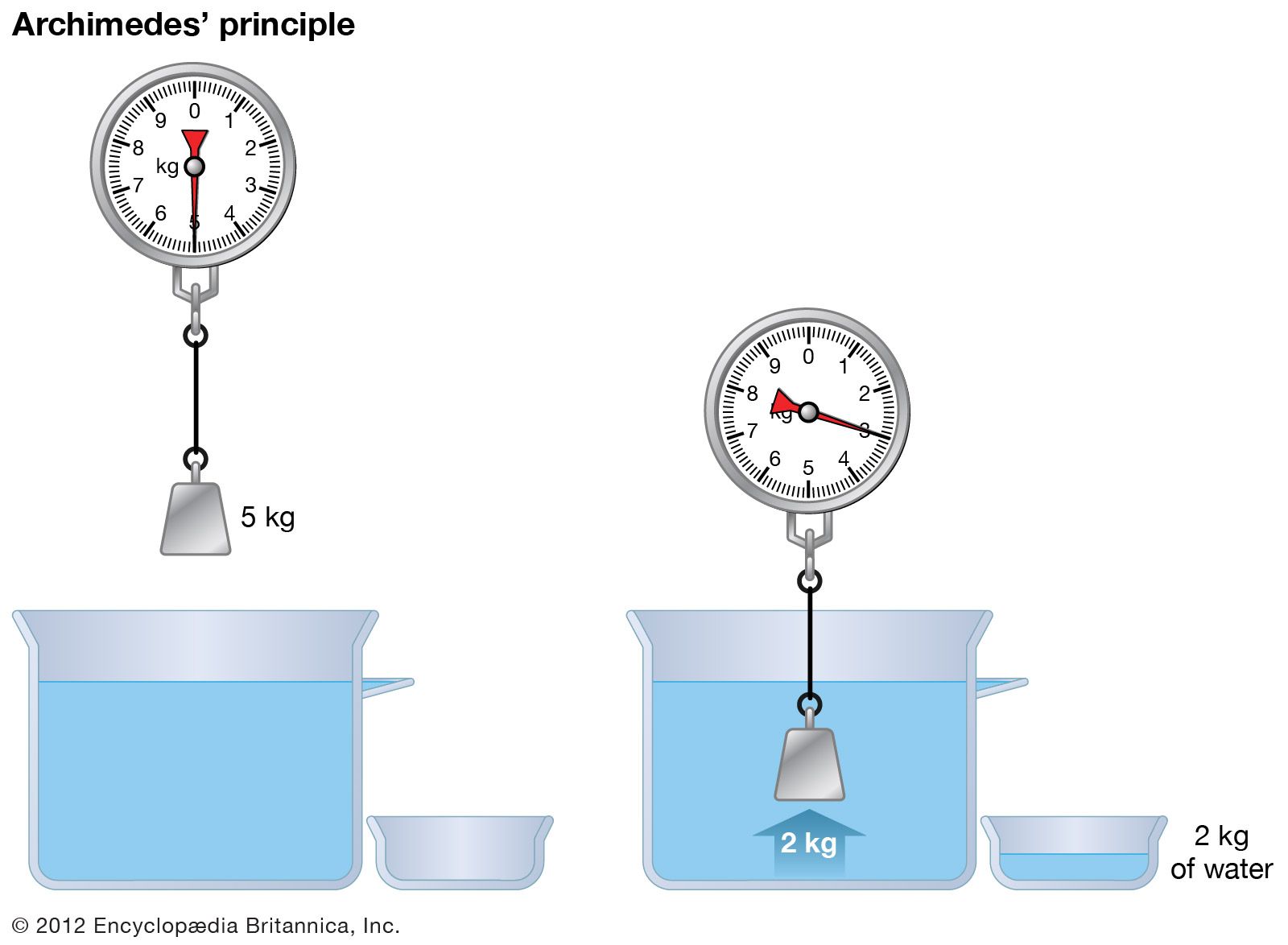 Fluids, Density and upthrust
Upthrust exerted on a body submerged in a fluid, it depends on:
Volume of the submerged object
Density of the fluid
Gravity
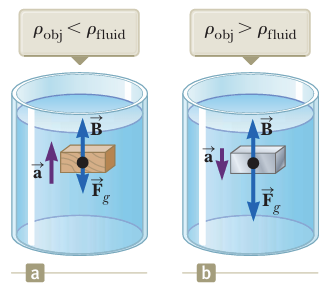 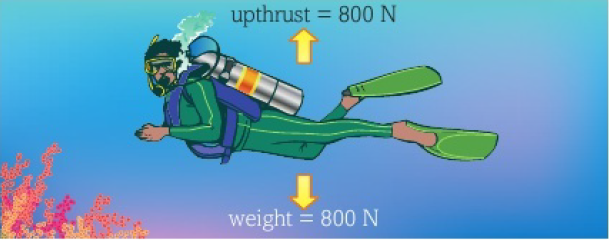 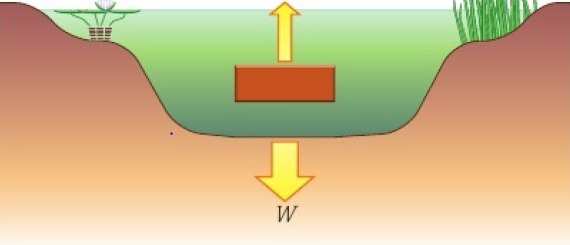 [Speaker Notes: We can find the mass of the displaced fluid using m = v x p 
Since we know the volume of displaced fluid = volume of submerged object.]
Fluids, Density and upthrust
Archimedes principle
the upward buoyant force on a body immersed in a fluid is equal to the weight of the displaced fluid
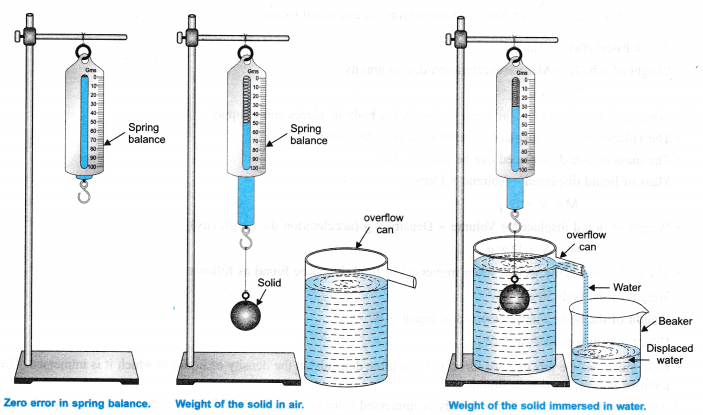 Fluids, Density and upthrust
Upthrust exerted on a body submerged in a fluid, it depends on:
Volume of the submerged object
Density of the fluid
Gravity
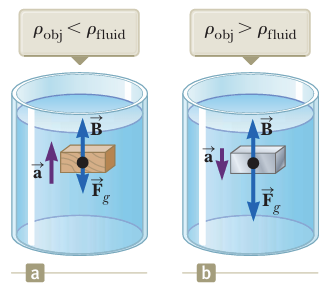 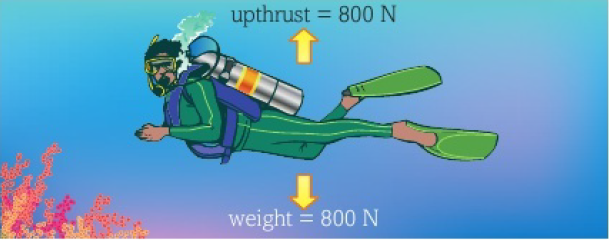 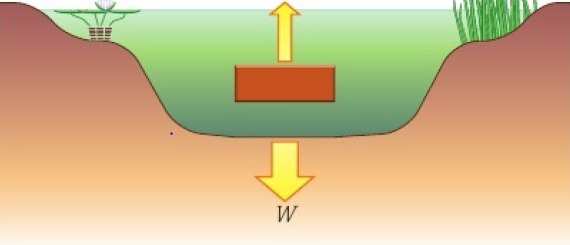 [Speaker Notes: We can find the mass of the displaced fluid using m = v x p 
Since we know the volume of displaced fluid = volume of submerged object.]
Fluids, Density and upthrust
Notes for floating objects:
The instant the object touches the fluid, there’s NO upthrust on a body being lowered into a fluid
A floating object will have to (partially)sink until it has displaced its own weight in fluid
The Weight of the displaced fluid = the weight of the floating object
The density of the object < the density of the fluid
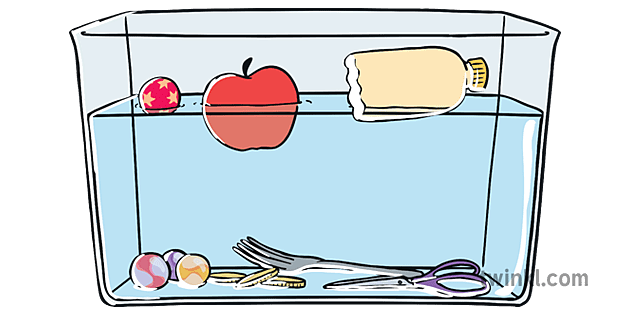 [Speaker Notes: That is because no fluid is being displaced yet.]
Fluids, Density and upthrust
Upthrust exerted on a body submerged in a fluid depends on:
Volume of the submerged object
Density of the fluid
Gravity
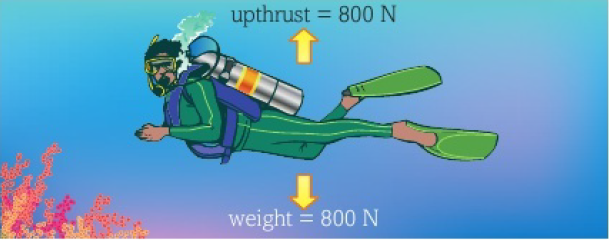 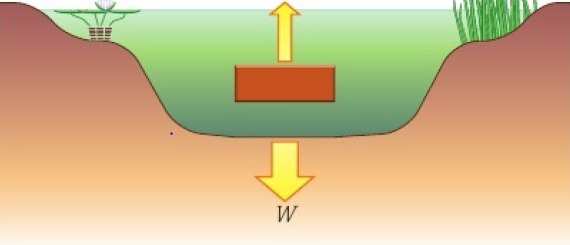 Page 61
[Speaker Notes: We can find the mass of the displaced fluid using m = v x p 
Since we know the volume of displaced fluid = volume of submerged object.]
Fluids, Density and upthrust
To find the upthrust force on an object:
[Speaker Notes: We can find the mass of the displaced fluid using m = v x p 
Since we know the volume of displaced fluid = volume of submerged object.]
Fluids, Density and upthrust
Example
A diver jumps in seawater (d = 1.03 g/cm³) knowing his volume as 0.075m³, calculate the upthrust on his body
[Speaker Notes: Weight of displaced fluid = upthrust
We can find the mass of the displaced fluid using m = v x p 

Since we know the volume of displaced fluid = volume of submerged object.]
Fluids, Density and upthrust
Example
A treasure box completely submerged in seawater (d=1030 kg/m³)measures 0.8 m long, 0.3 m wide, and 0.25m high, calculate the upthrust force acting on it.
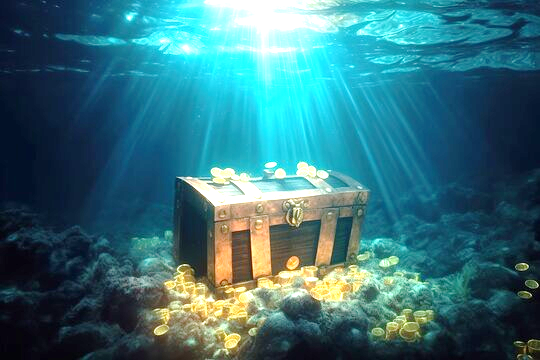 [Speaker Notes: We can find the mass of the displaced fluid using m = v x p 
Since we know the volume of displaced fluid = volume of submerged object.]
Fluids, Density and upthrust
To find the upthrust force on an object:
[Speaker Notes: We can find the mass of the displaced fluid using m = v x p 
Since we know the volume of displaced fluid = volume of submerged object.]
Fluids, Density and upthrust
Applications of density and upthrust
Hydrometer: an instrument used to determine the density of a fluid
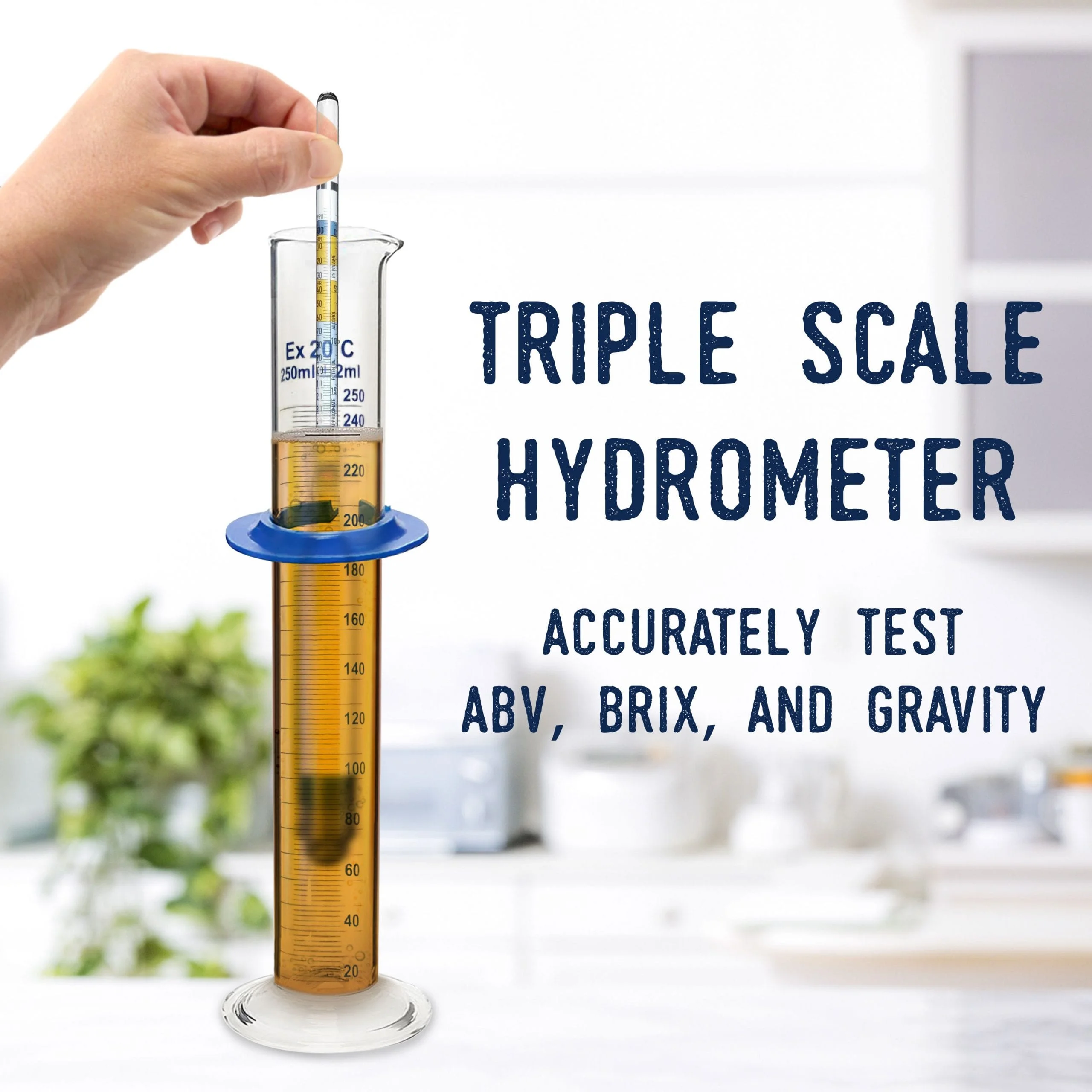 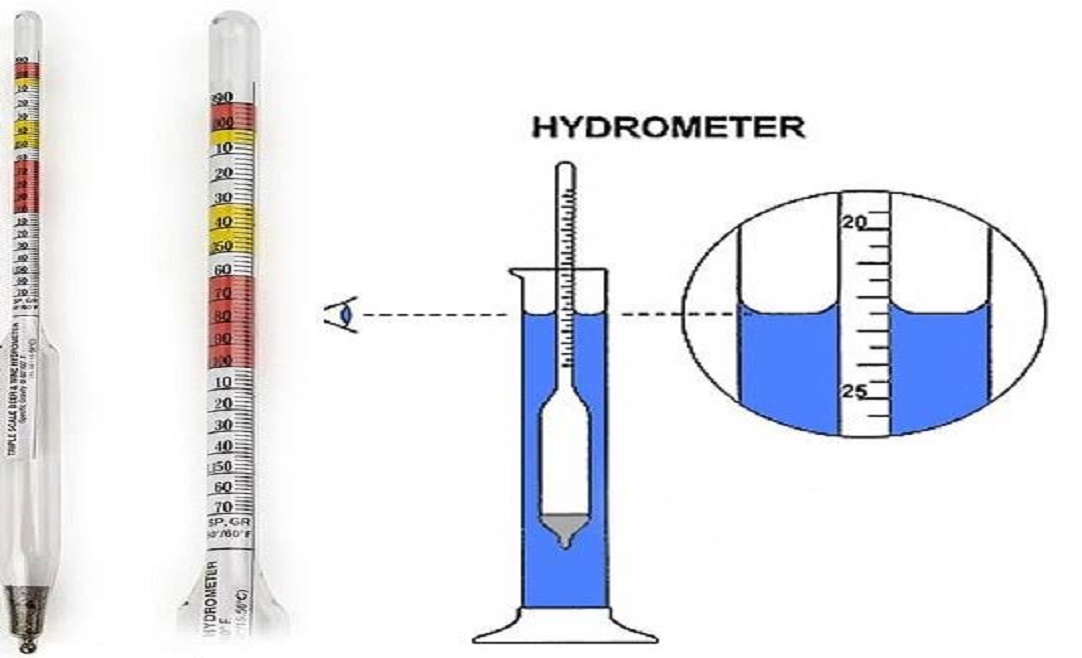 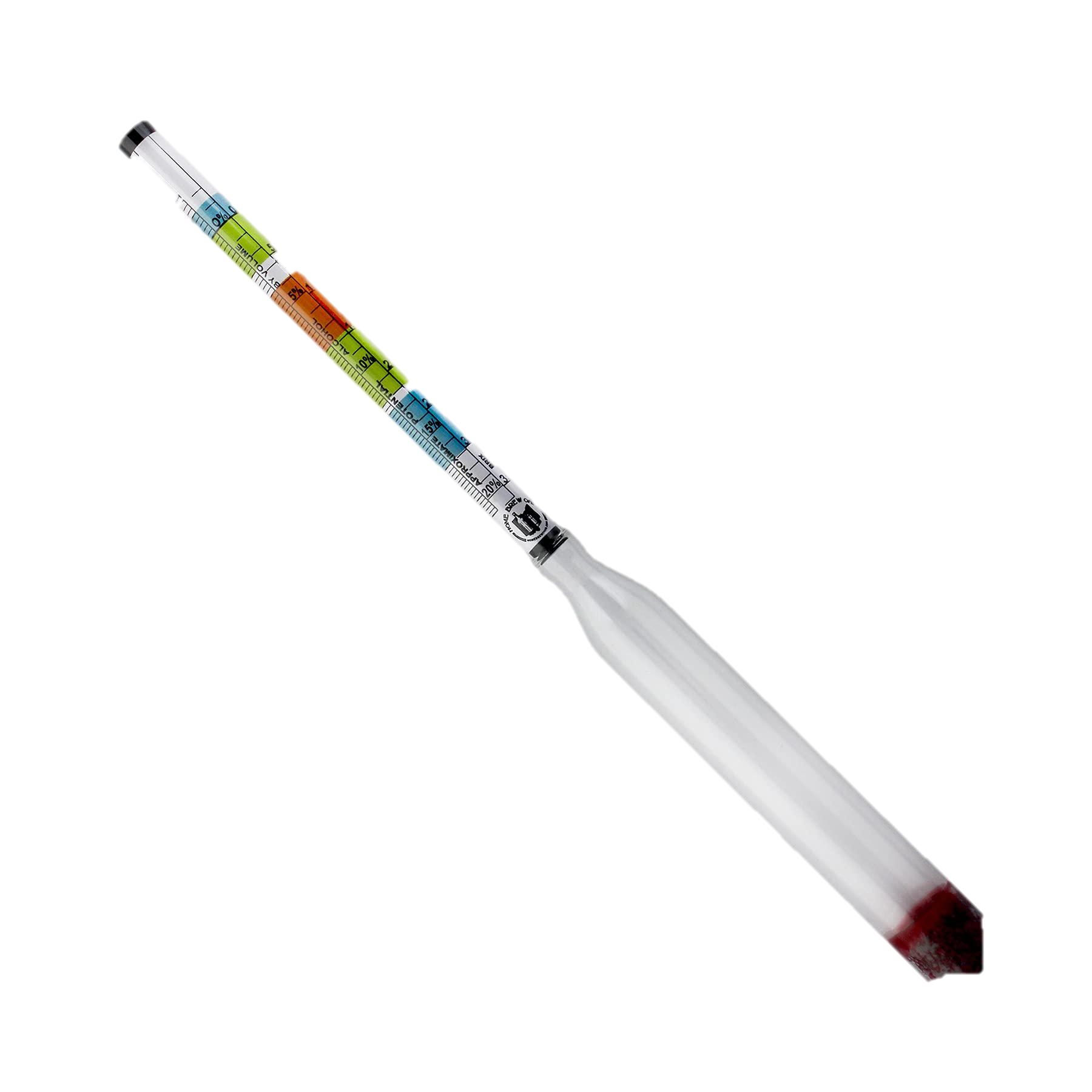